Геометрия
7
класс
Тема:

Построение прямой, перпендикулярной к данной прямой
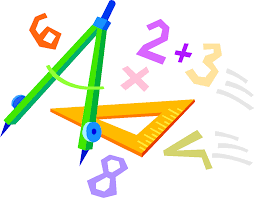 Яшнабадский район. Школа № 161.
Учитель математики Наралиева Ш.Ш.
MN      КР 
(прямая MN перпендикулярна прямой КР)
M
900
O
P
K
N
IIIIIIIIIIIIIIIIIIIIIIIIIIIIIIIIIIIIIIIIIIIIIIIIIIIIIIIIIIIIIIIIIIIIIIIIIIIIIIIIIIIIIIIIIIIIIIIIIIIIIIIIIIIIIIIIIIIIIIIIIIIIIIIIIIIIIIIIIIIIIIIIIIIIIIIIIIIIIIIIIIIIIIIIIII
0        1         2        3        4         5         6        7        8         9       10      11      12       13      14      15
Построение перпендикулярных прямых
М
В
АВ    МО
О
А
ЗАДАНИЯ ДЛЯ ЗАКРЕПЛЕНИЯ
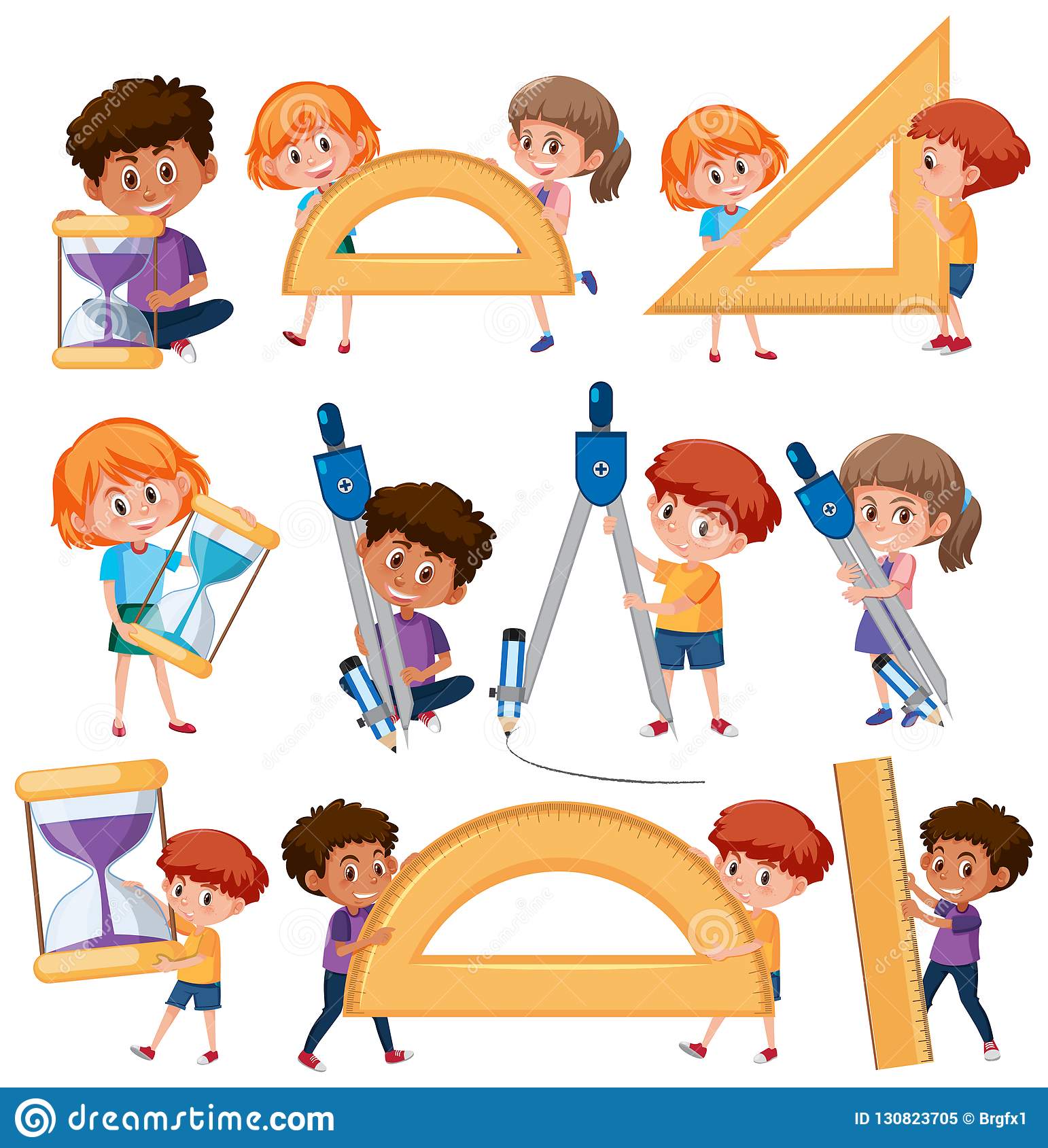 Выполнить 
задачи на построение
№ 2, № 6  (стр.133).
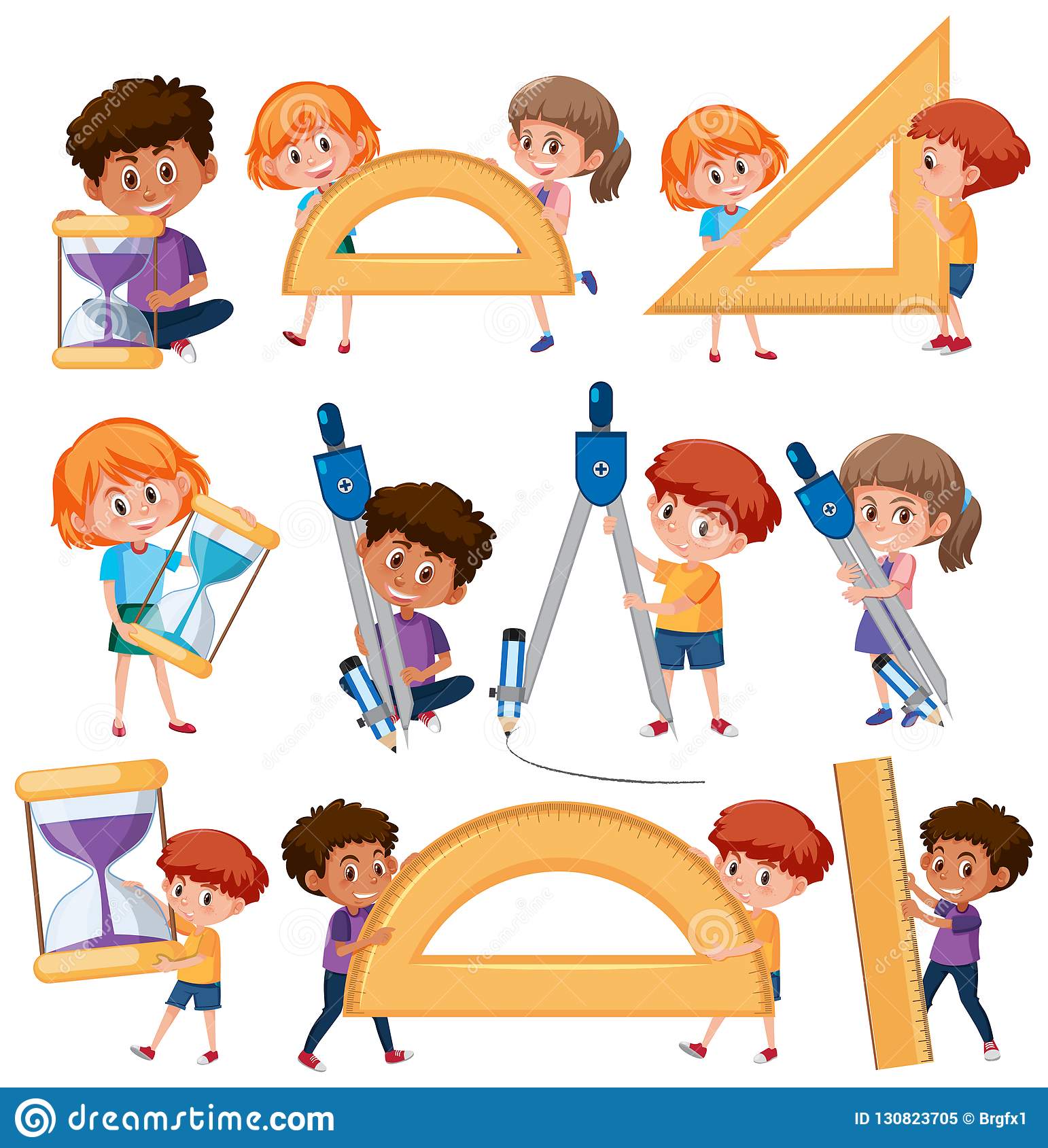